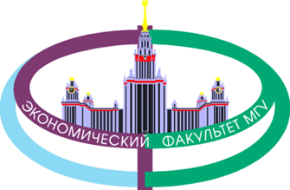 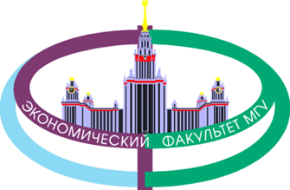 Концептуальное поле научного исследования как иерархия ядра и периферии
Кулик  Любовь Венидиктовна 
завкафедрой иностранных языков ЭФ МГУ
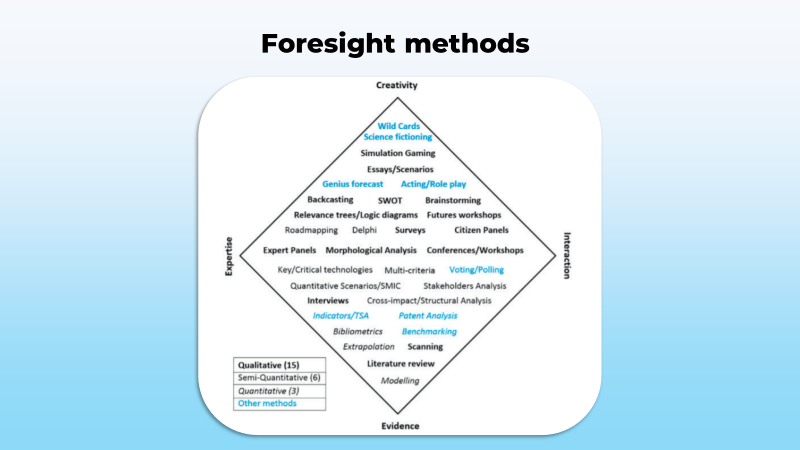 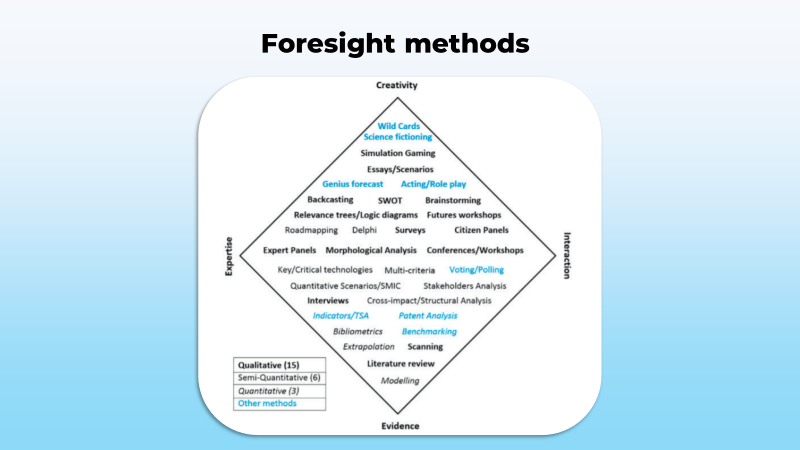 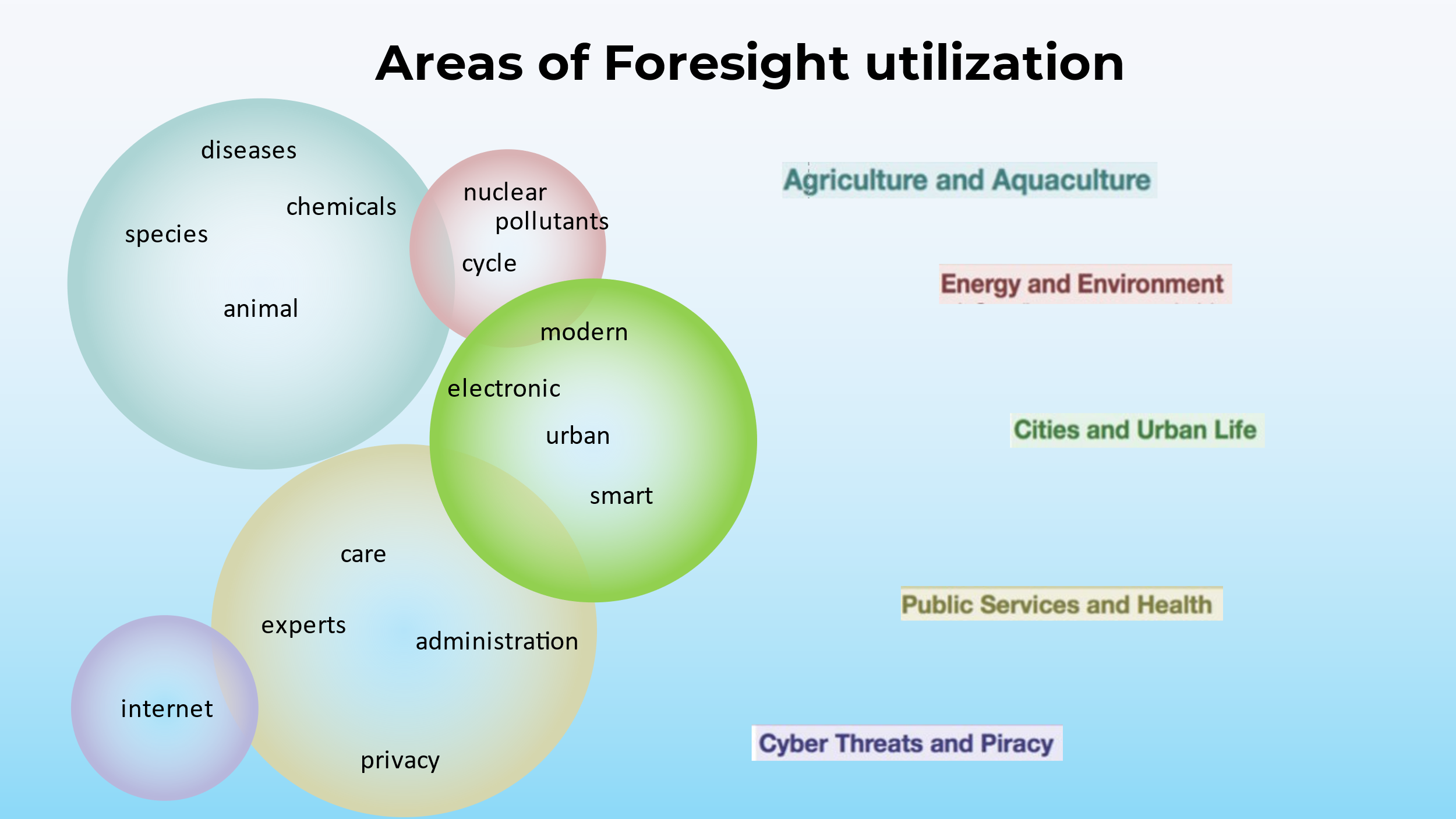 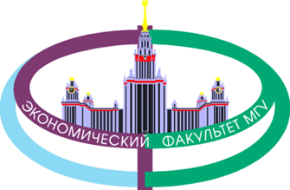 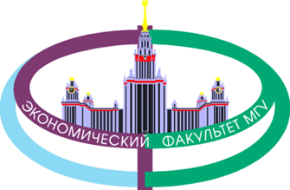 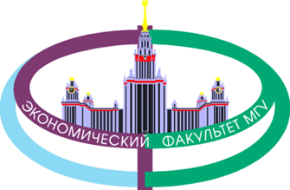 Core & Periphery
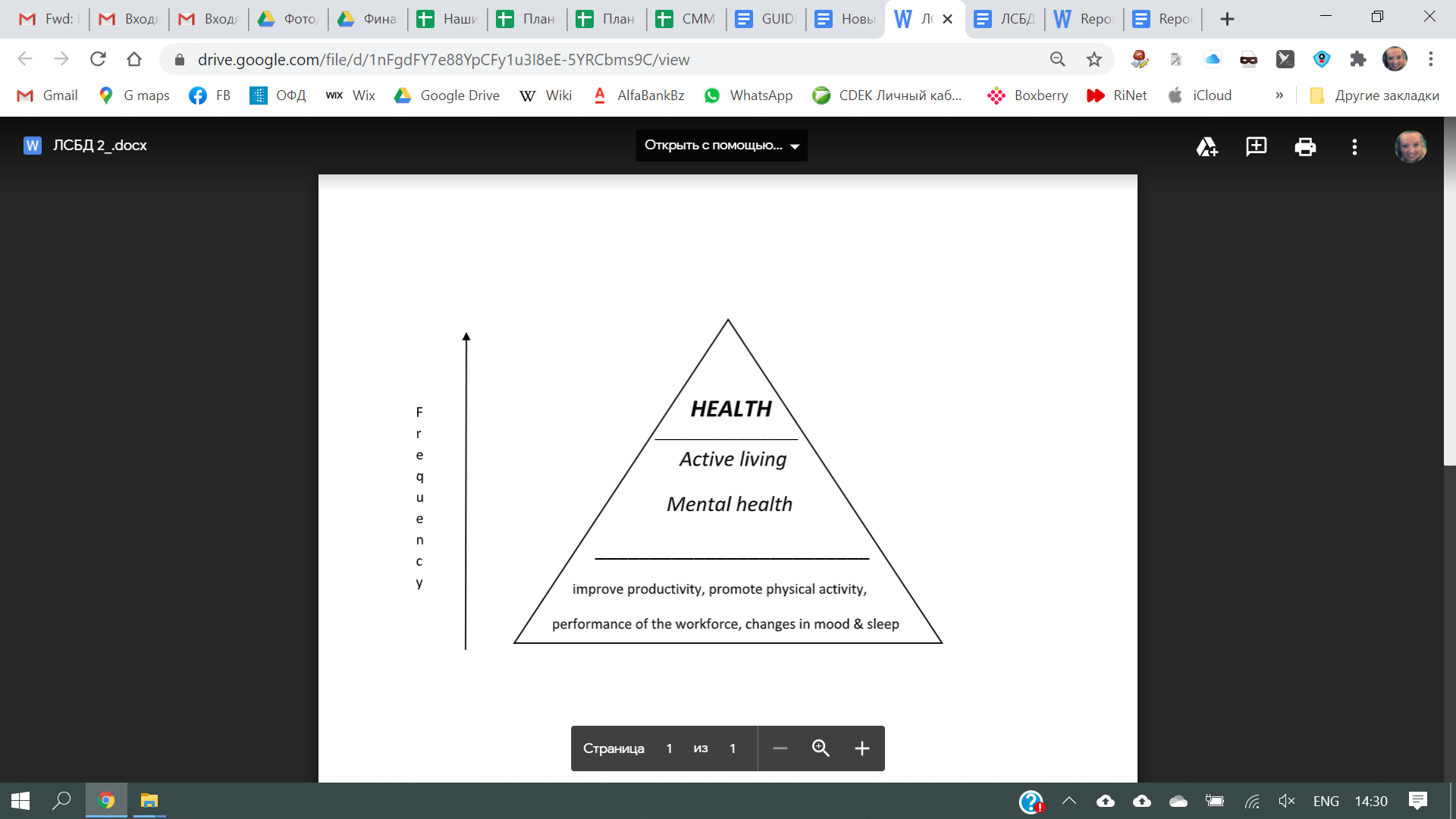 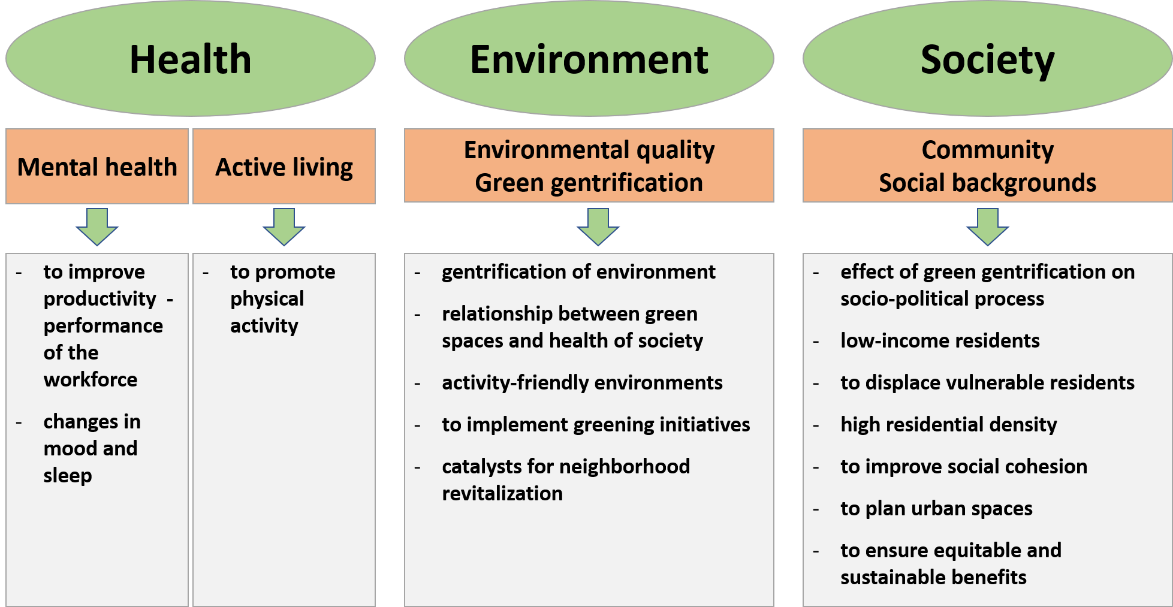 Contacts:
kuliklove@mail.ru